“We walk by faith, not by sight.” 
2 Corinthians 5:7
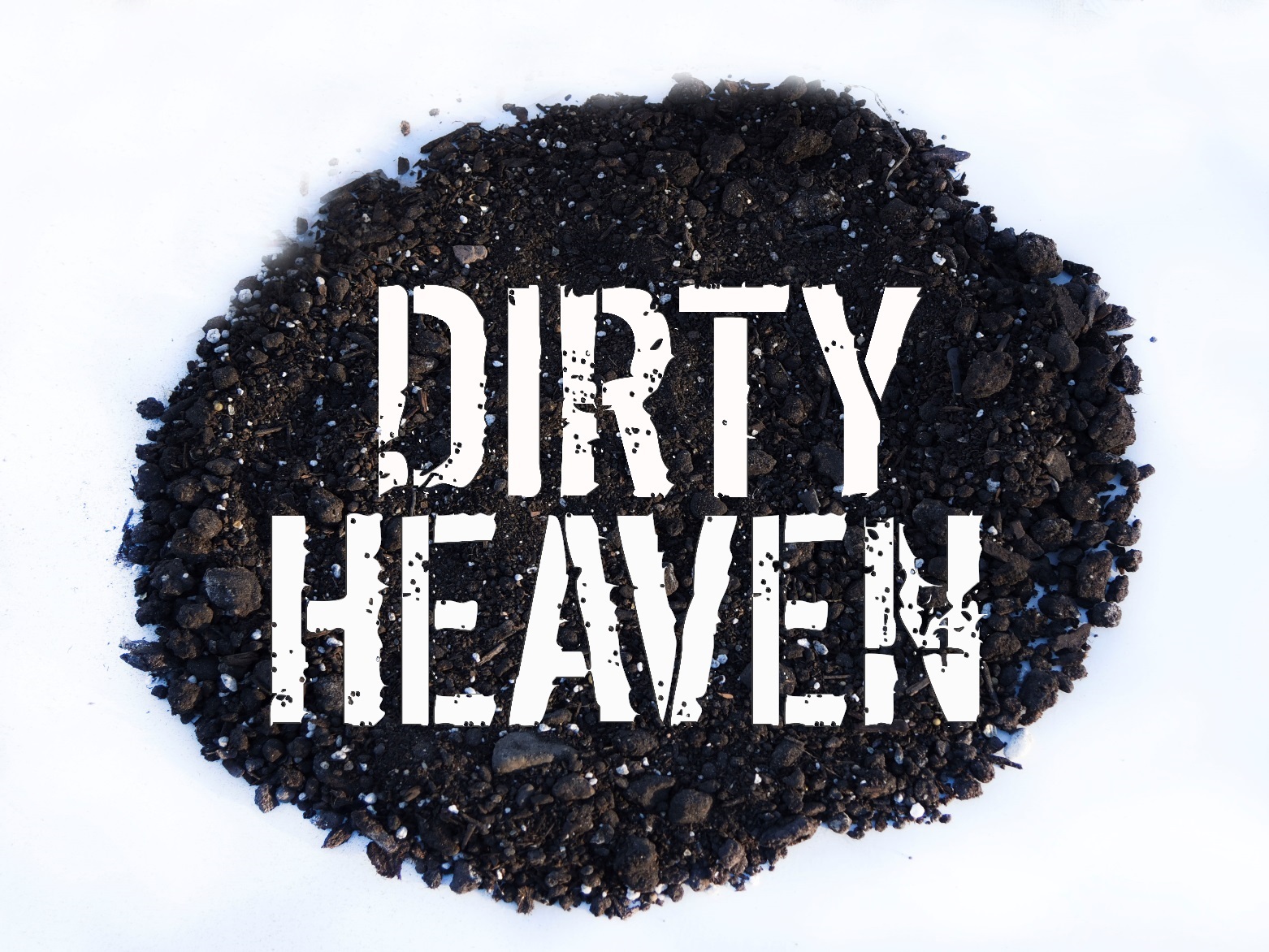 Jesus’ Ascension
Walking in Vanishing Footsteps
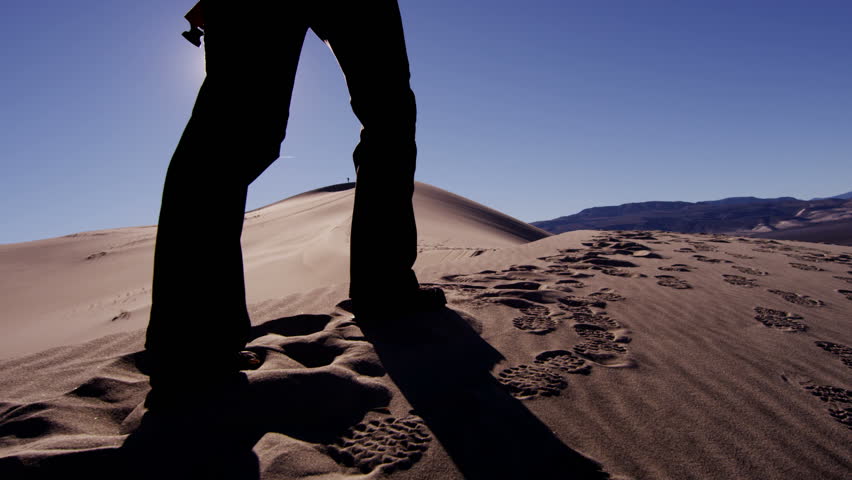 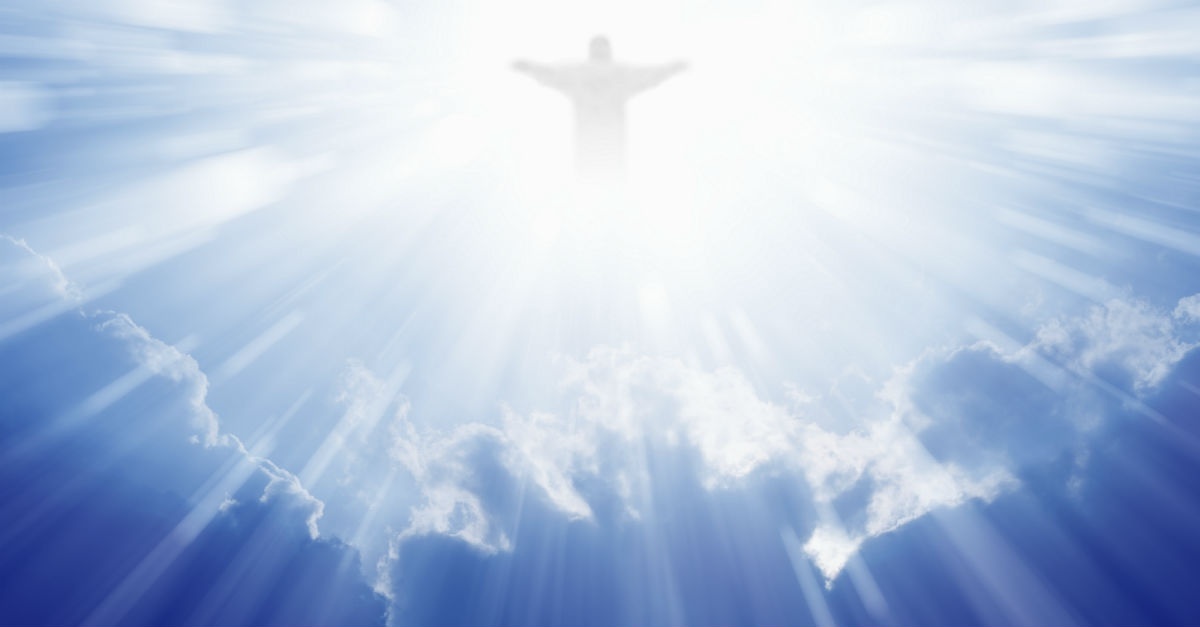 Acts 1:6-12 (CEB)

	6 While the apostles were still with Jesus, they asked Him, “Lord, are you now going to give Israel its own king again?”
	7 Jesus said to them, “You don’t need to know the time of those events that only the Father controls. 8 But the Holy Spirit will come upon you and give you power. Then you will tell everyone about me in Jerusalem, in all Judea, in Samaria, and everywhere in the world.”
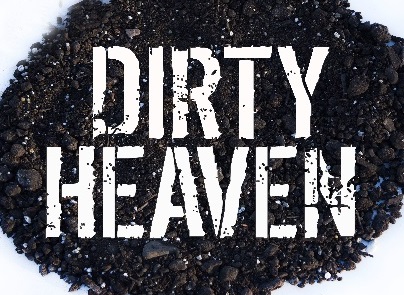 Walking in Vanishing Footsteps
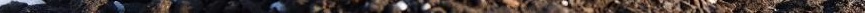 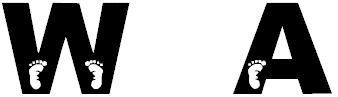 Acts 1:6-12 (CEB)

	6 While the apostles were still with Jesus, they asked Him, “Lord, are you now going to give Israel its own king again?”
	7 Jesus said to them, “You don’t need to know the time of those events that only the Father controls. 8 But the Holy Spirit will come upon you and give you power. Then you will tell everyone about me in Jerusalem, in all Judea, in Samaria, and everywhere in the world.”
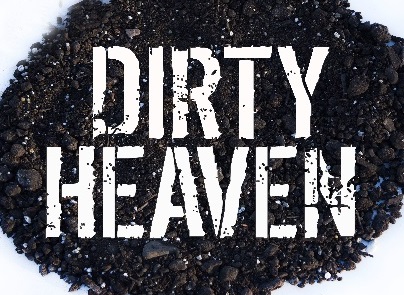 Walking in Vanishing Footsteps
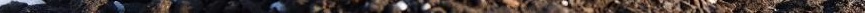 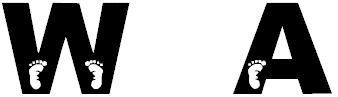 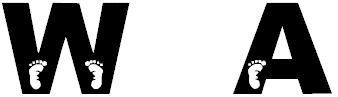 Acts 1:6-12 (CEB)

	6 While the apostles were still with Jesus, they asked Him, “Lord, are you now going to give Israel its own king again?”
	7 Jesus said to them, “You don’t need to know the time of those events that only the Father controls. 8 But the Holy Spirit will come upon you and give you power. Then you will tell everyone about me in Jerusalem, in all Judea, in Samaria, and everywhere in the world.”
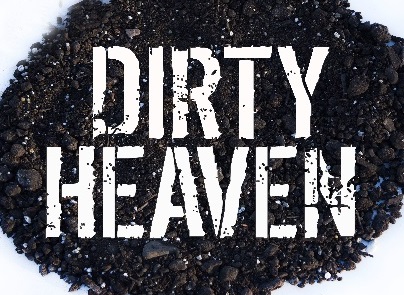 Walking in Vanishing Footsteps
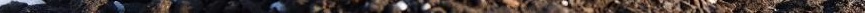 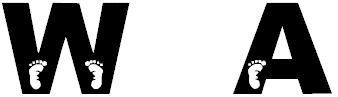 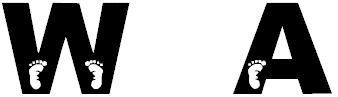 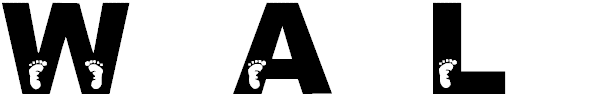 Acts 1:6-12 (CEB)

	9 After Jesus had said this and while they were watching, He was taken up into a cloud. They could not see Him, 10 but as He went up, they kept looking up into the sky. Suddenly two men dressed in white clothes were standing there beside them. 11 They said, “Why are you men from Galilee standing here and looking up into the sky? Jesus has been taken to heaven. But He will come back in the same way that you have seen Him go.”
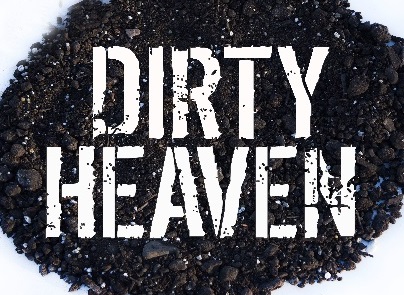 Walking in Vanishing Footsteps
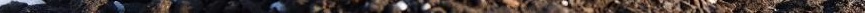 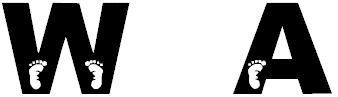 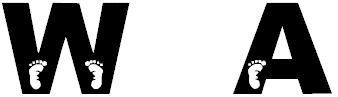 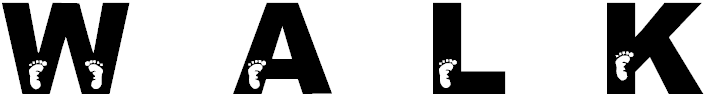 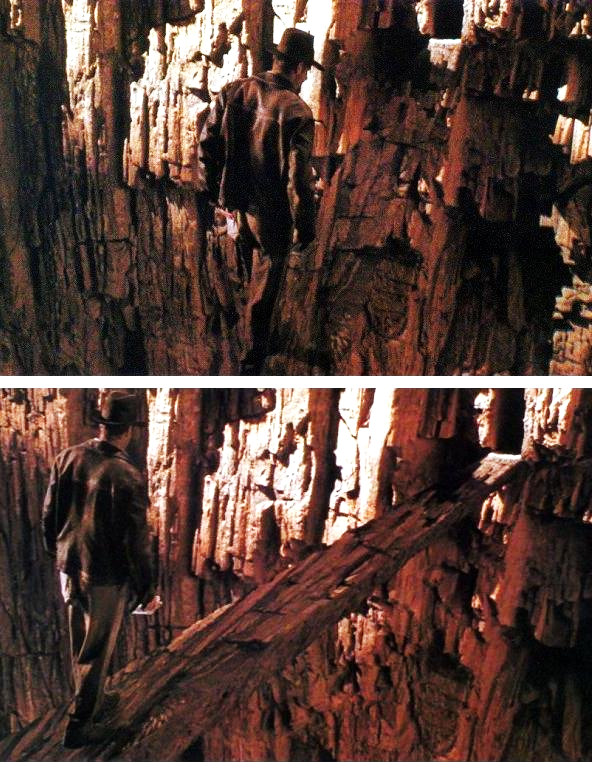 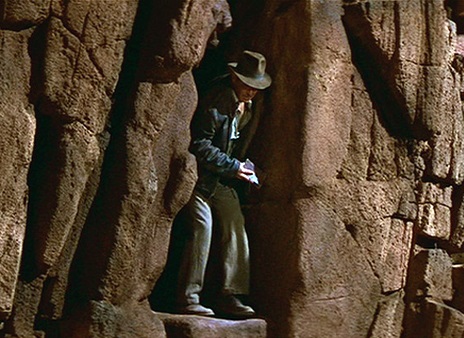 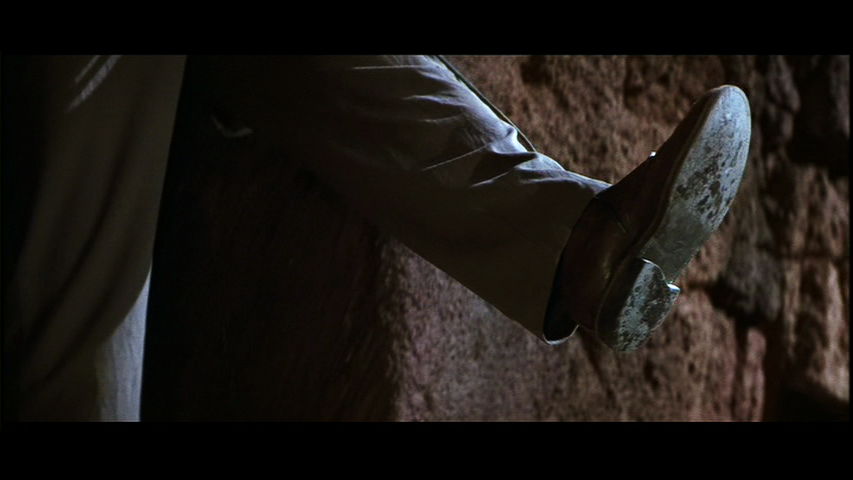 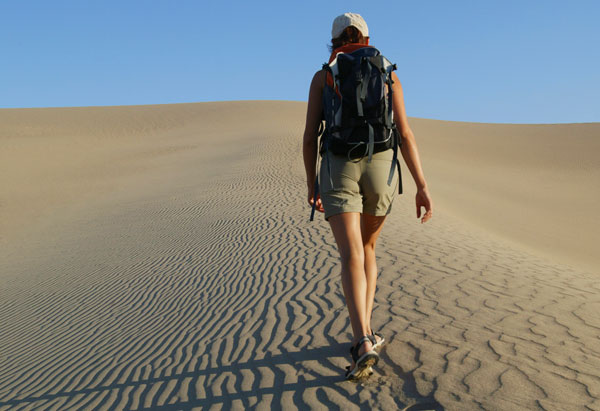 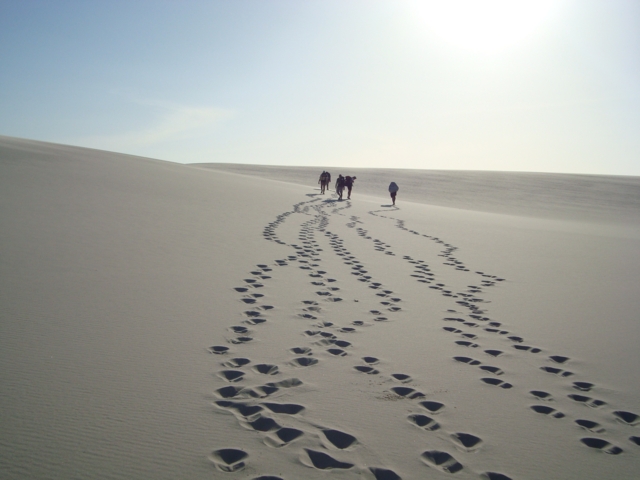 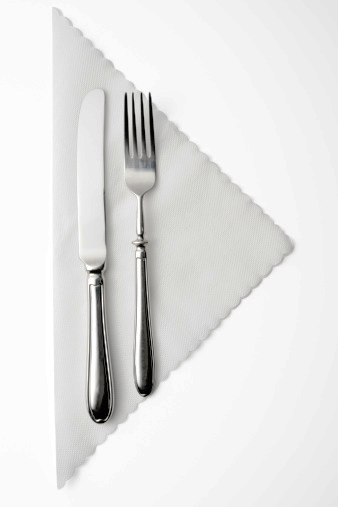 The Napkin Challenge 









“Holy Spirit, help me see one thing you want to show me.”